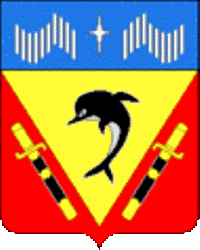 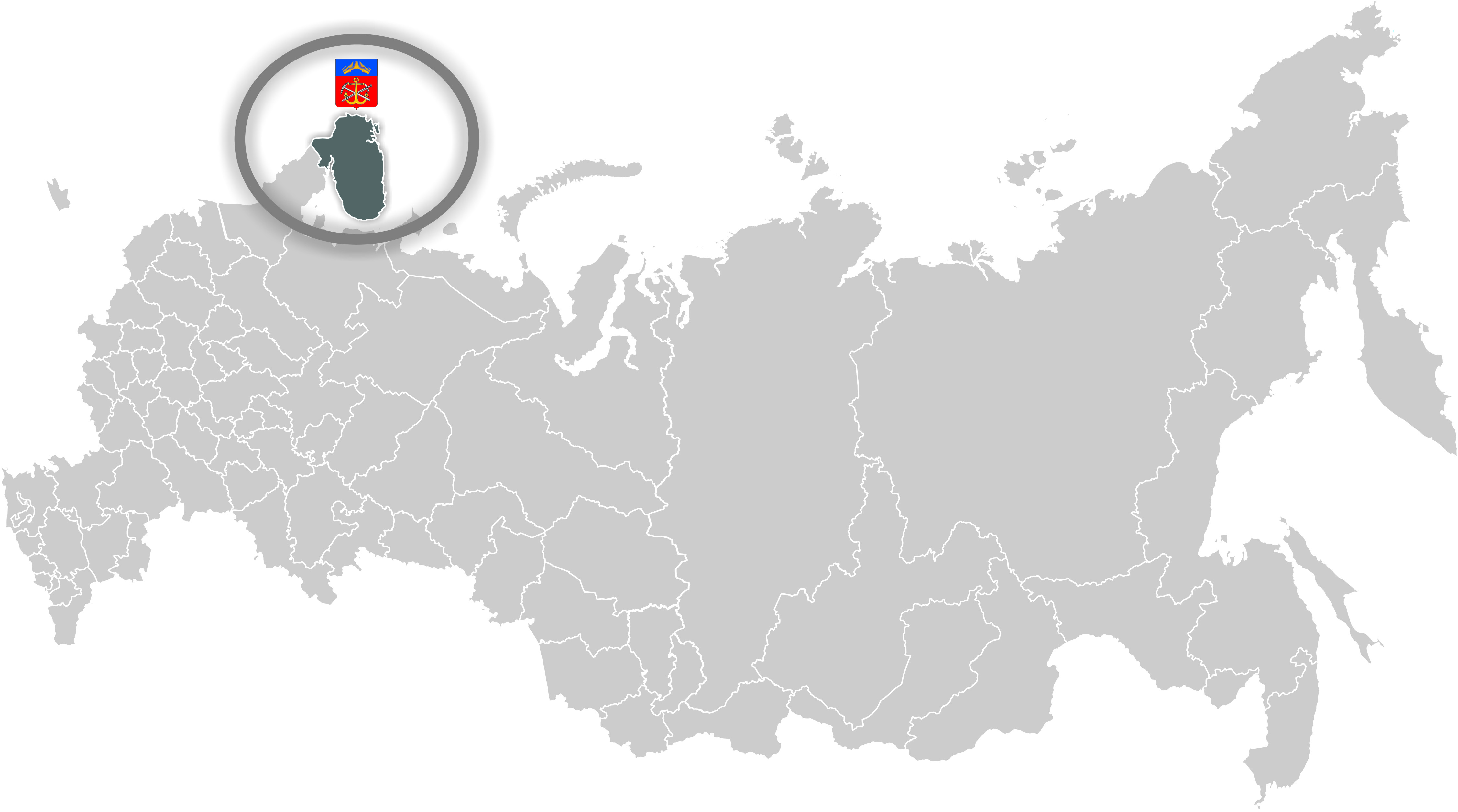 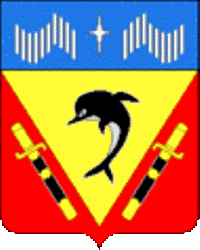 Проект решения Совета депутатов ЗАТО Видяево
«О бюджете ЗАТО Видяево 2019 год и на 
плановый период 2020 и 2021 годов»
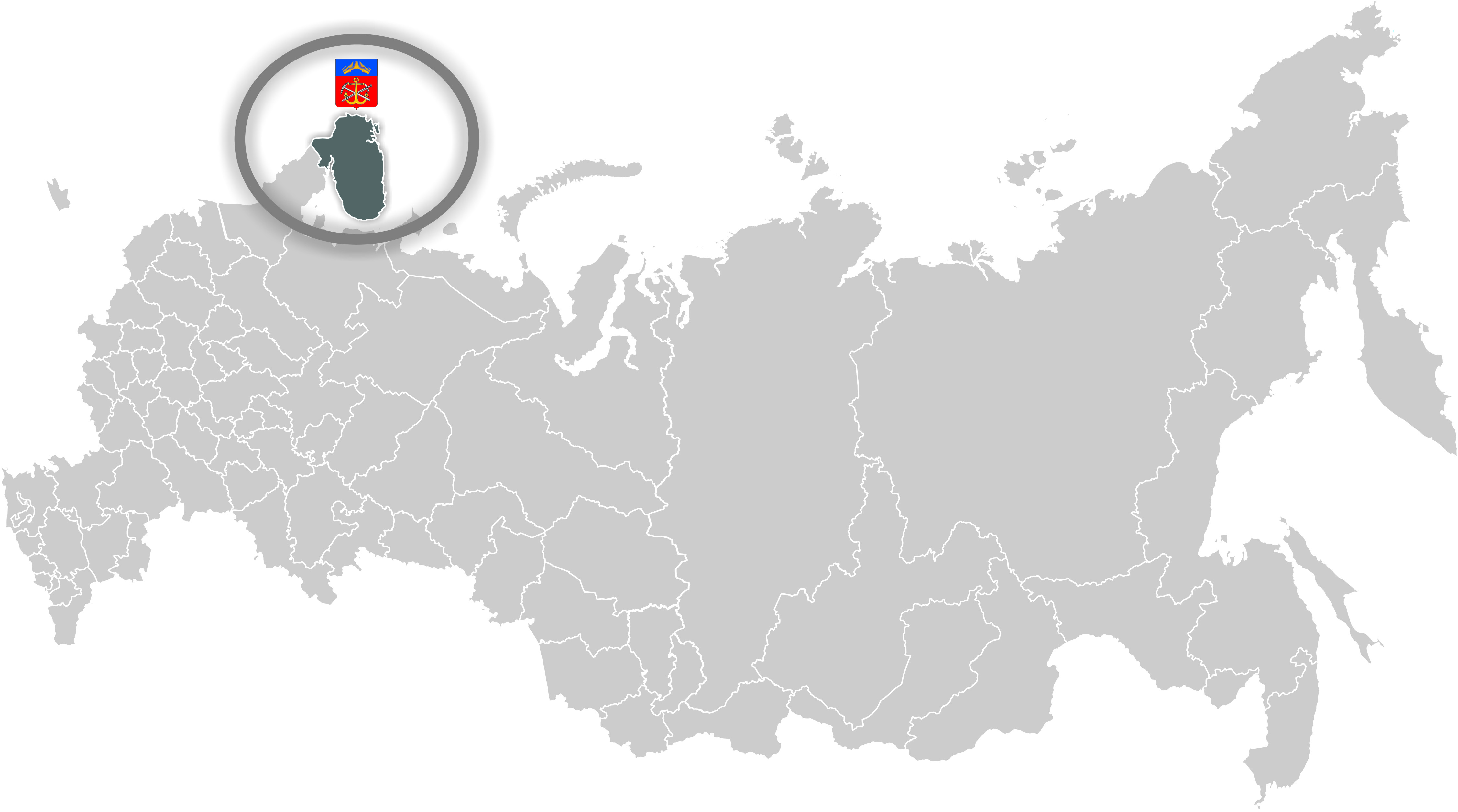 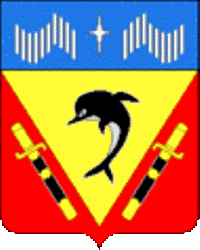 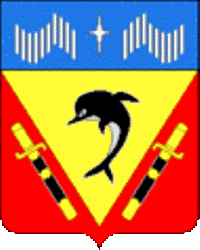 ПРОЕКТ РЕШЕНИЯ СОВЕТА ДЕПУТАТОВ ЗАТО ВИДЯЕВО (ПЯТОГО СОЗЫВА)
 «О БЮДЖЕТЕ ЗАТО ВИДЯЕВО НА 2019 ГОД И НА ПЛАНОВЫЙ ПЕРИОД 2020 И 2021 ГОДОВ»
ПОДГОТОВЛЕН В СООТВЕТСТВИИ С:

БЮДЖЕТНЫМ КОДЕКСОМ РОССИЙСКОЙ ФЕДЕРАЦИИ;

ПОСЛАНИЕМ ПРЕЗИДЕНТА РОССИЙСКОЙ ФЕДЕРАЦИИ  ОТ 01.03.2018 ГОДА;
 -УКАЗАМИ ПРЕЗИДЕНТА РОССИЙСКОЙ ФЕДЕРАЦИИ ОТ 7 МАЯ 2012 ГОДА № 597, 
ОТ 1 ИЮНЯ 2012 ГОДА № 761, ОТ 28 ДЕКАБРЯ 2012 ГОДА № 1688, ОТ 07 МАЯ 2018 ГОДА №204; 

- ОСНОВНЫМИ НАПРАВЛЕНИЯМИ БЮДЖЕТНОЙ И НАЛОГОВОЙ ПОЛИТИКИ В МУРМАНСКОЙ ОБЛАСТИ 
  НА 2019 ГОД НА ПЛАНОВЫЙ ПЕРИОД 2020 И 2021 ГОДОВ;

ПРОЕКТОМ ЗАКОНА МУРМАНСКОЙ ОБЛАСТИ «ОБ ОБЛАСТНОМ БЮДЖЕТЕ НА 2019 ГОД И 
 НА ПЛАНОВЫЙ ПЕРИОД 2020 И 2021 ГОДОВ»;

РЕШЕНИЕМ СОВЕТА ДЕПУТАТОВ ЗАТО ВИДЯЕВО ОТ 20.11.2017 № 44 
«ОБ УТВЕРЖДЕНИИ ПОЛОЖЕНИЯ О БЮДЖЕТНОМ ПРОЦЕССЕ В МУНИЦИПАЛЬНОМ ОБРАЗОВАНИИ ЗАТО ВИДЯЕВО»;

ОСНОВНЫМИ НАПРАВЛЕНИЯМИ БЮДЖЕТНОЙ И НАЛОГОВОЙ ПОЛИТИКИ В ЗАТО ВИДЯЕВО 
НА 2019 ГОД НА ПЛАНОВЫЙ ПЕРИОД 2020 И 2021 ГОДОВ, 
УТВЕРЖДЕННЫЕ ПОСТАНОВЛЕНИЕЯМИ АДМИНИСТРАЦИИ ЗАТО ВИДЯЕВО ОТ 26.10.2018 № 853, ОТ 20.10.2018 № 742;

ПРОГНОЗ СОЦИАЛЬНО-ЭКОНОМИЧЕСКОГО РАЗВИТИЯ ЗАТО ВИДЯЕВО НА 2019 ГОД И 
ПЛАНОВЫЙ ПЕРИОД 2020 И 2024 ГОДОВ, 
УТВЕРЖДЕННЫЙ ПОСТАНОВЛЕНИЕМ АДМИНИСТРАЦИИ ЗАТО ВИДЯЕВО ОТ 26.10.2018 № 848
1
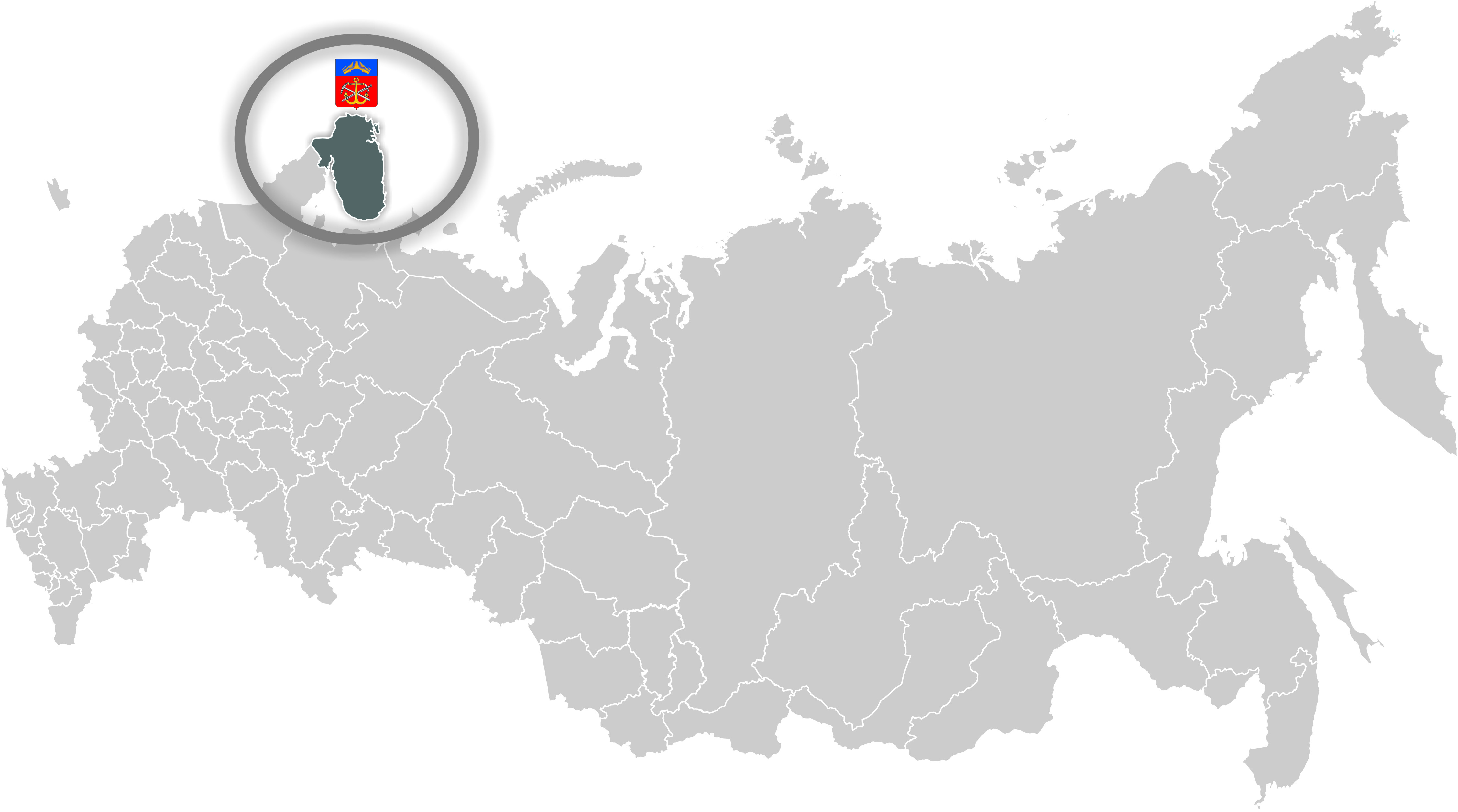 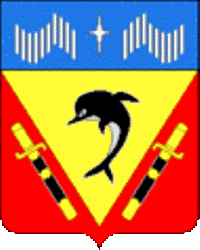 ОСНОВНЫЕ СТРАТЕГИЧЕСКИЕ ЦЕЛИ И ПРИОРИТЕТЫ БЮДЖЕТНОЙ И НАЛОГОВОЙ ПОЛИТИКИ

совершенствование налогового регулирования с учетом изменившихся экономических условий при 
недопущении необоснованной налоговой нагрузки на экономику муниципального образования;

применение мер налогового стимулирования инвестиций;

проведение антикризисных налоговых мер;

повышение эффективности и результативности имеющихся инструментов программно-целевого 
управления и бюджетирования;

создание условий для повышения качества предоставления муниципальных услуг;

повышение эффективности процедур проведения муниципальных закупок;

совершенствование процедур контроля;

обеспечение широкого вовлечения граждан в обсуждение и принятие конкретных бюджетных решений, 
общественного контроля их эффективности и результативности
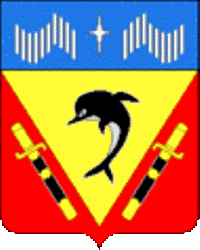 2
Основные характеристики  бюджета ЗАТО Видяево на 2019 год и на плановый период 2020 и 2021 годов
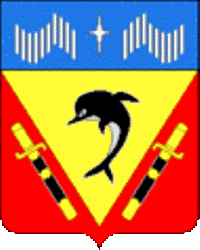 тыс.рублей
3
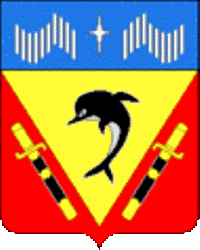 Основные характеристики  бюджета ЗАТО Видяево на 2019 год    и на плановый период 2020 и 2021 годов
4
Доходы бюджета ЗАТО Видяево на 2019 год и на плановый период 2020и 2021 годов
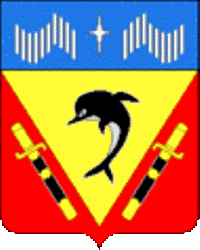 5
Структура расходов бюджета ЗАТО Видяево на 2018 -2021 годы.
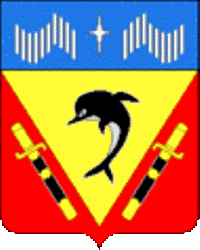 9
Муниципальные программы ЗАТО Видяевона 2019-2021 годы.
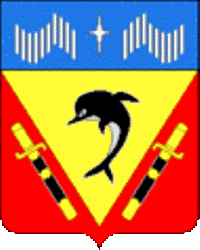 10
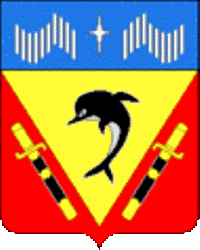 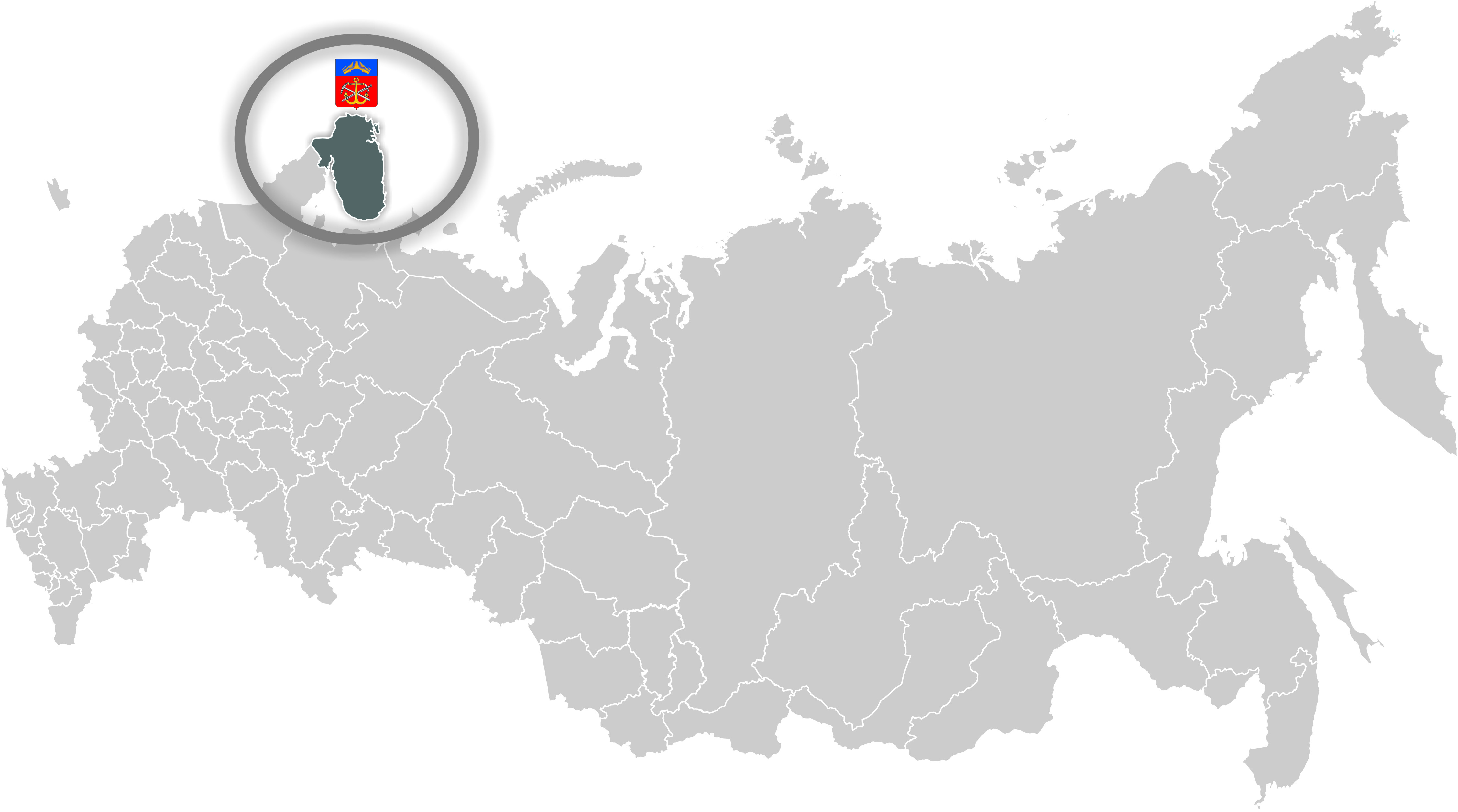 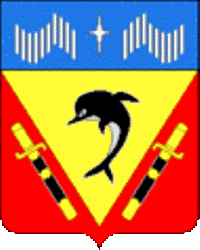 В целях обеспечения жизнедеятельности населения 
в районах Крайнего Севера и социальной защиты населения ЗАТО Видяево, планируется предоставление муниципальной преференции
	
Муниципальному унитарному производственному предприятию 
	«Жилищно-коммунальное хозяйство» ЗАТО Видяево;

Обществу с ограниченной ответственностью «Севгаз»

   Целесообразность принятия решения о предоставлении преференции продиктована стремлением недопущения высокого роста стоимости тарифов на обслуживание жилого фонда и качественного содержания дорог, мостов и площадей в границах муниципального образования ЗАТО Видяево, бесперебойного осуществления газоснабжения на территории ЗАТО Видяево
11
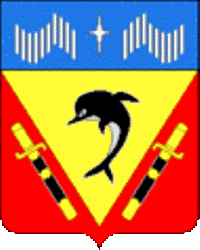 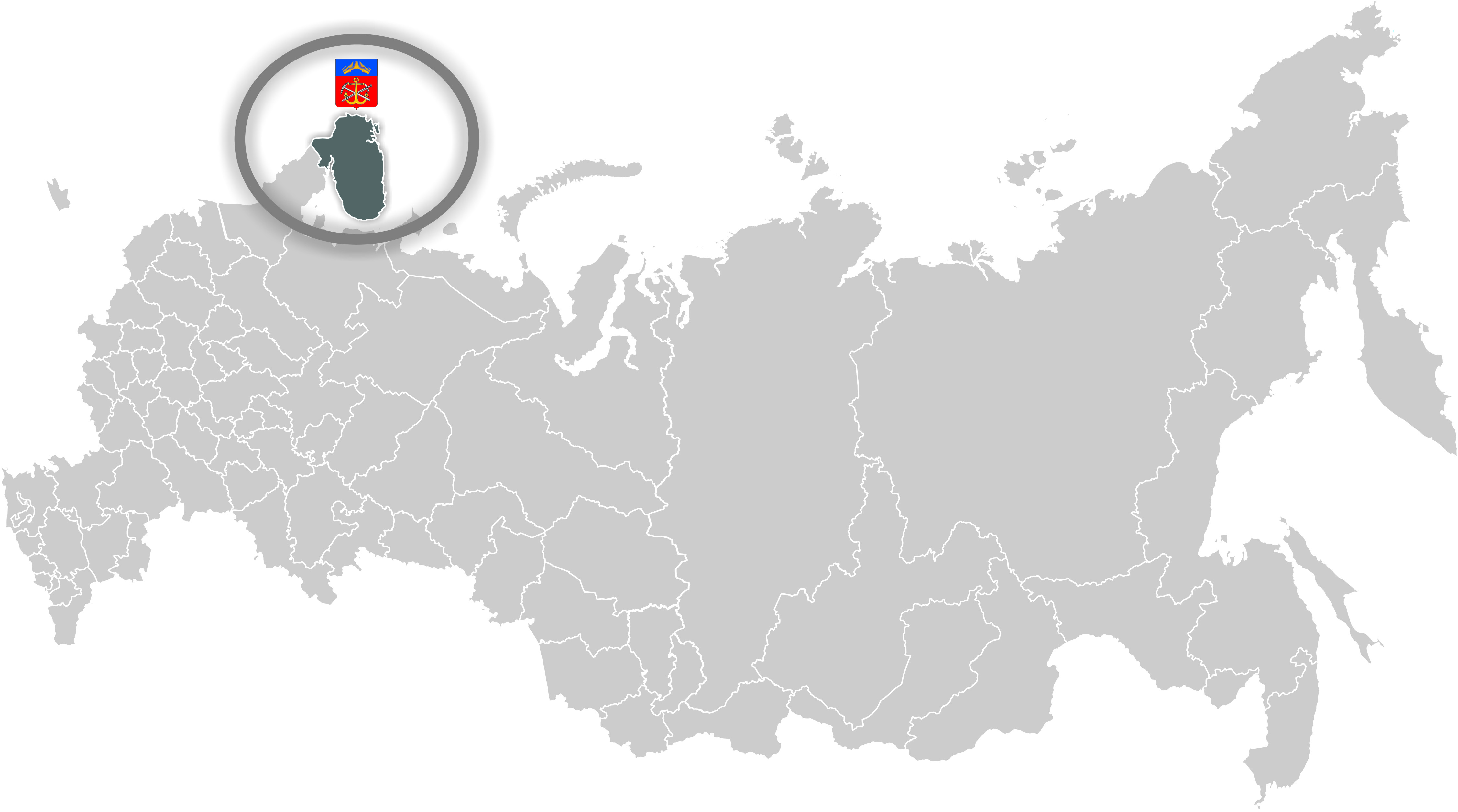 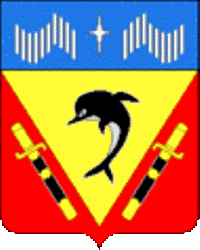 Спасибо за внимание